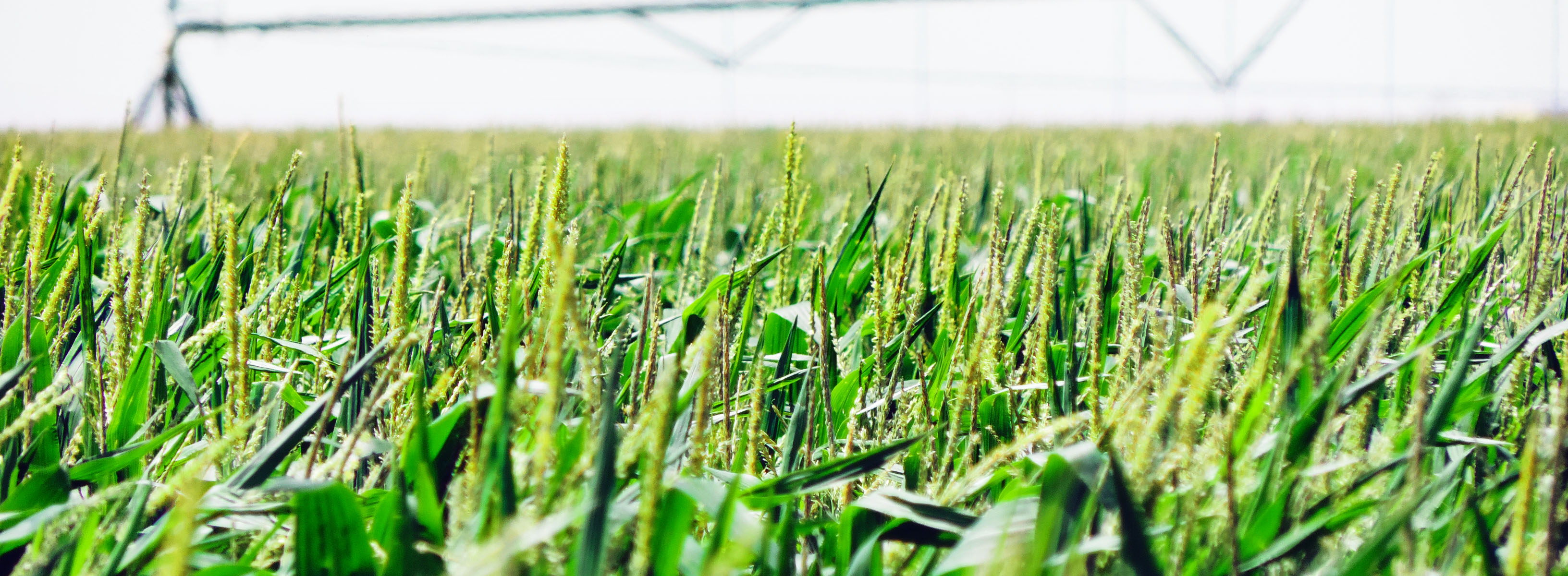 THE KANSAS DEPARTMENT OFAGRICULTURE
Division of Water Resources
January 31, 2023
KDA – Division of Water Resources
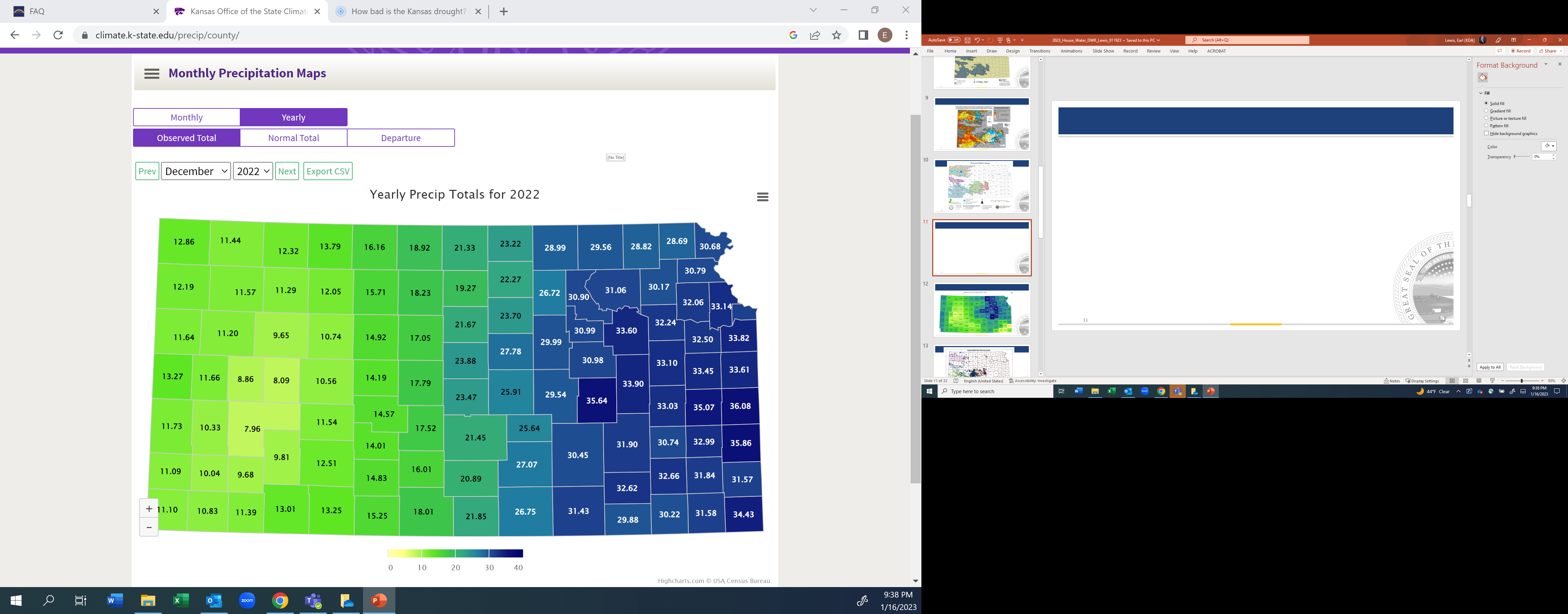 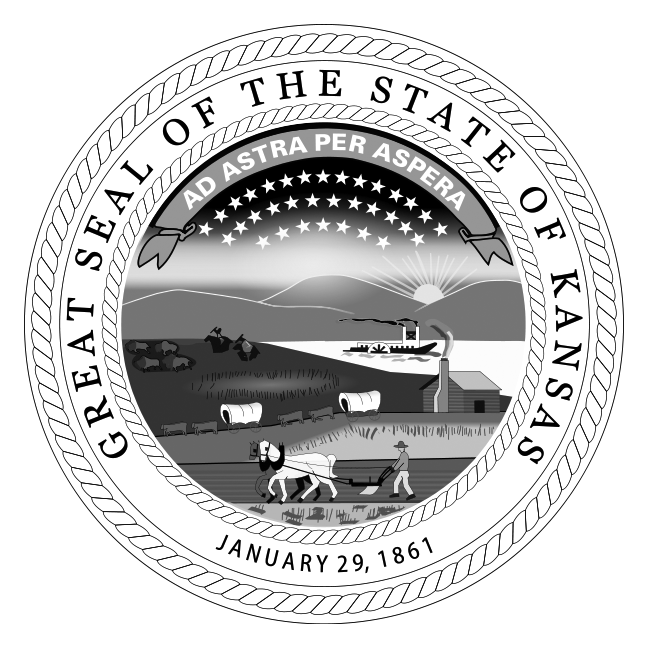 Information from Kansas State University Weather Data Library
2
KDA – Division of Water Resources
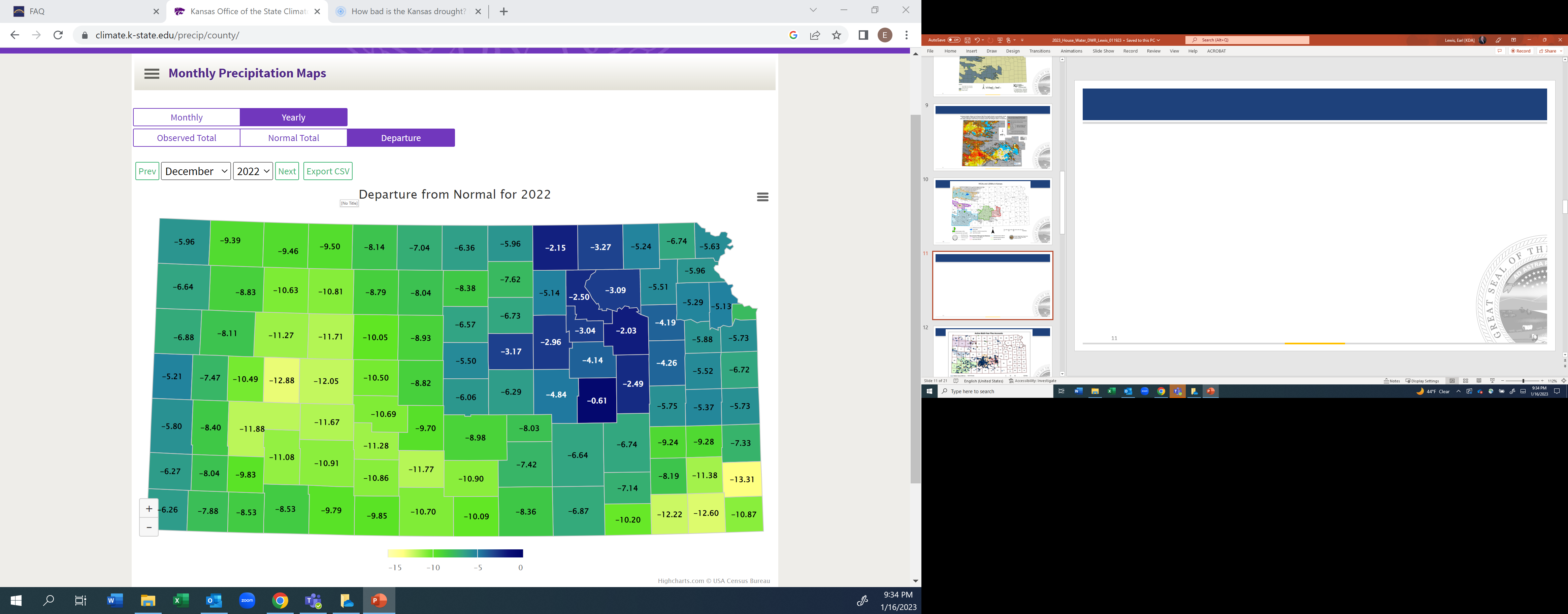 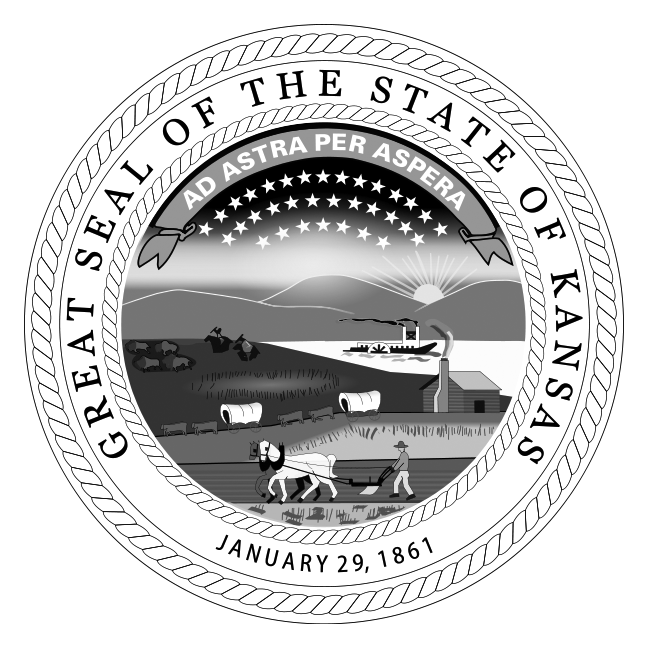 Information from Kansas State University Weather Data Library
3
KDA – Division of Water Resources
Over Pumping – Using more than authorized by water right in a given year
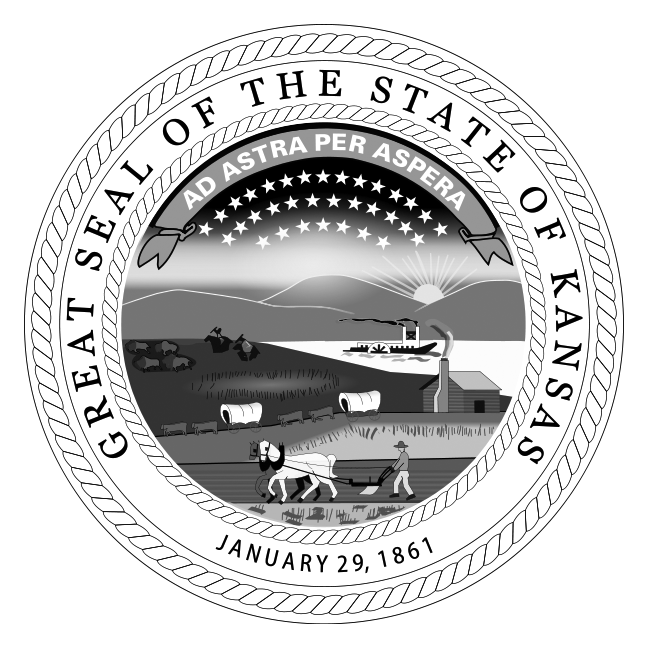 2021 water use year
147 Over pump orders issued
2,720 acre-feet over authorized total
$463,750 fine collected
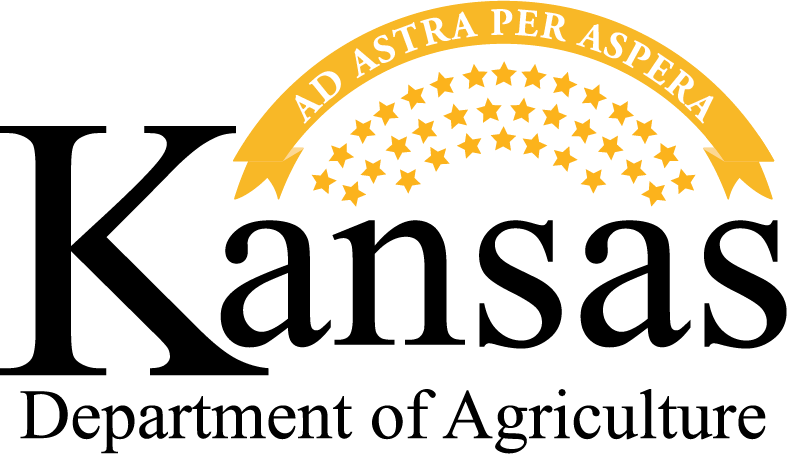 4
KDA – Division of Water Resources
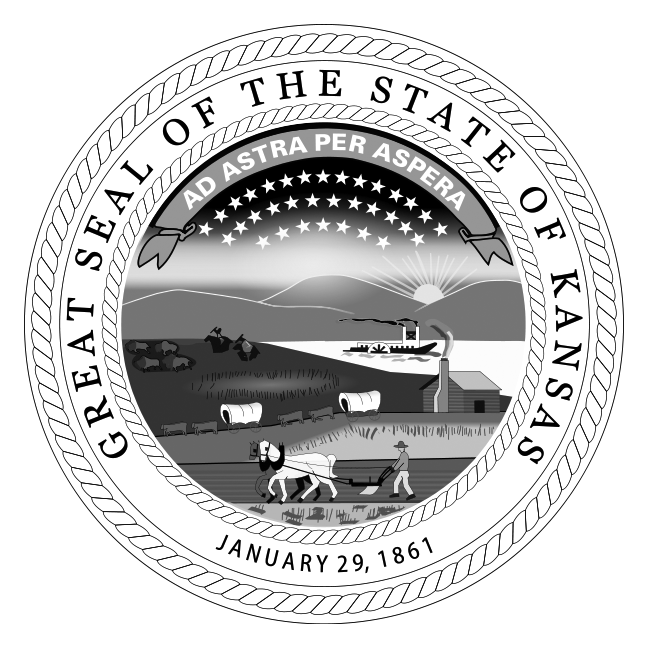 5
KDA – Division of Water Resources
Interstate Water Compacts
Compliance with all compacts and historically good relationships with our neighboring states.
Meeting regularly with Colorado and Nebraska on Republican River compact issues.
Working with Colorado on Arkansas River water quality.
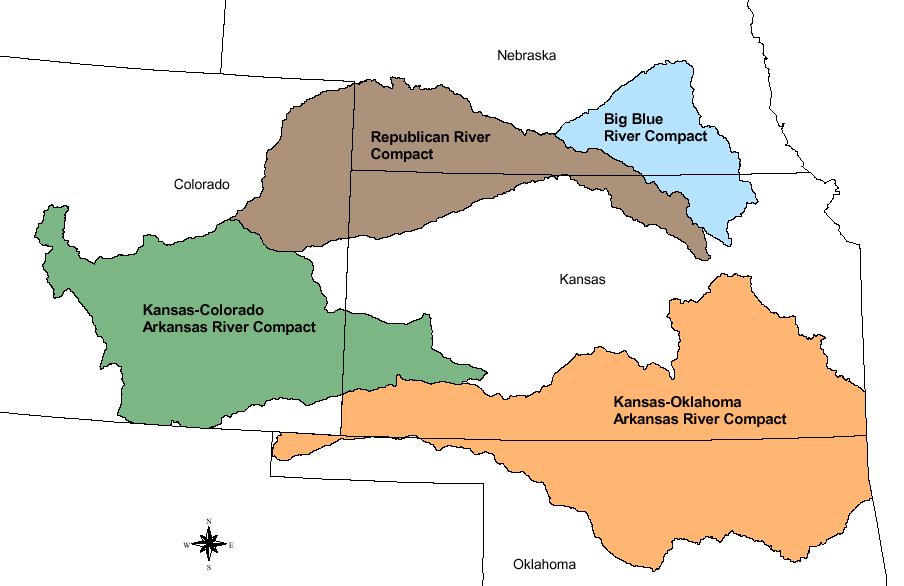 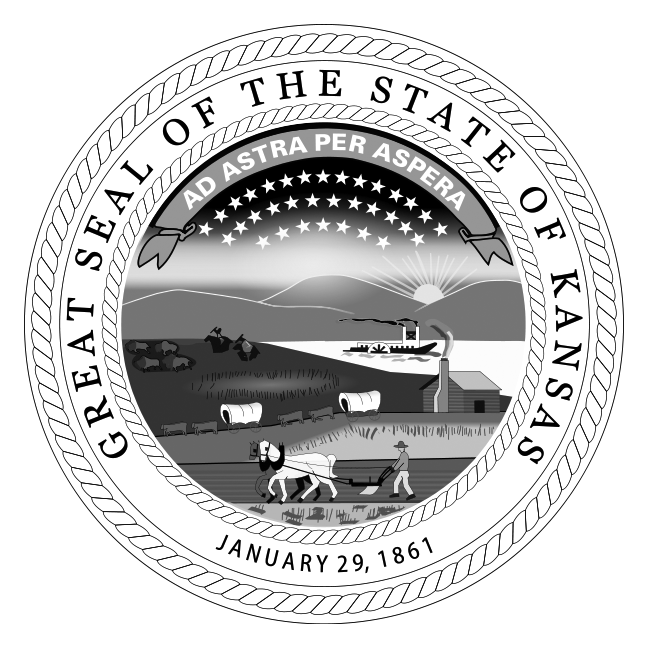 6
KDA – Division of Water Resources

Hot Topics
Wichita Aquifer Storage and Recovery Permits
District court case
Hays – R9 Transfer
Kansas Supreme Court
Water Transfer Panel 
Rattlesnake Creek/Quivira
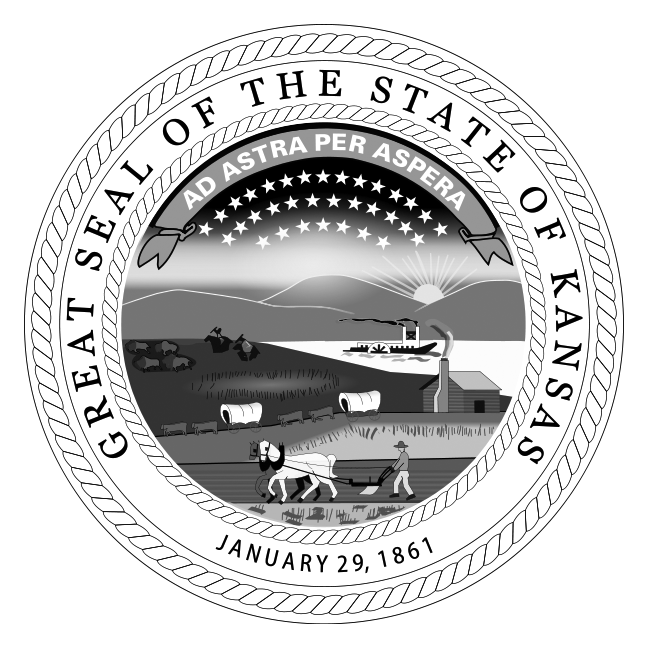 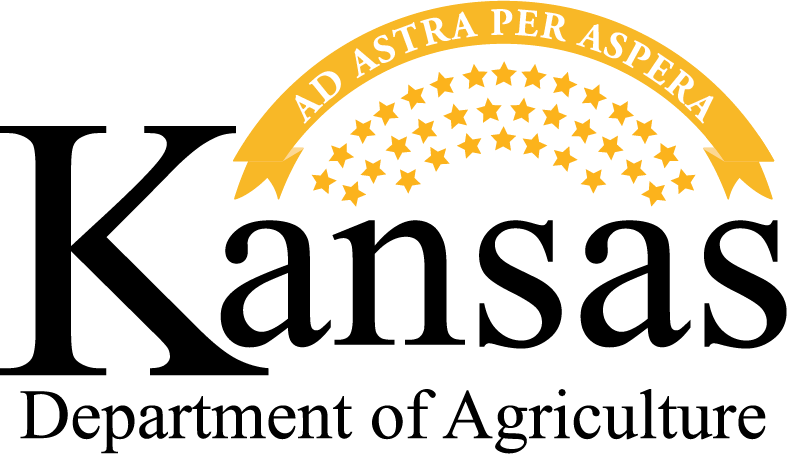 7
KDA – Division of Water Resources

2022 Legislative Additions Dam Safety
3 additional engineering positions
$50,000 Dam Safety Emergency Fund
$150,000 for Dam Safety Program Review
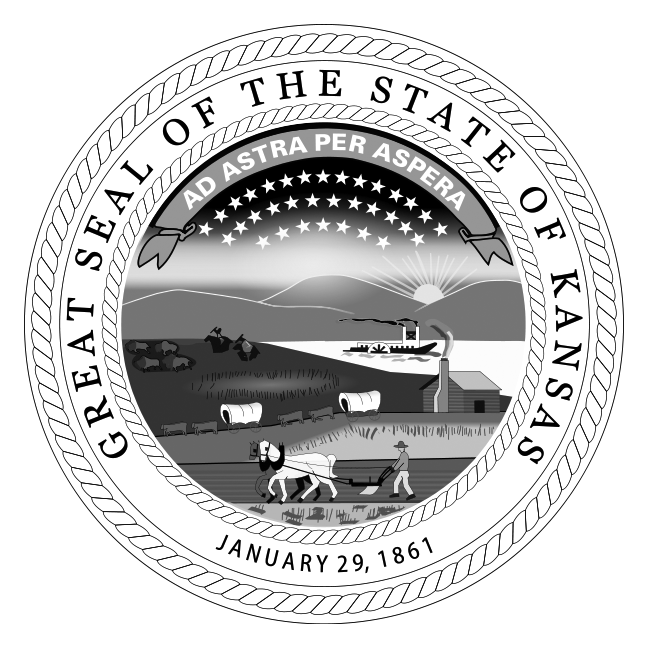 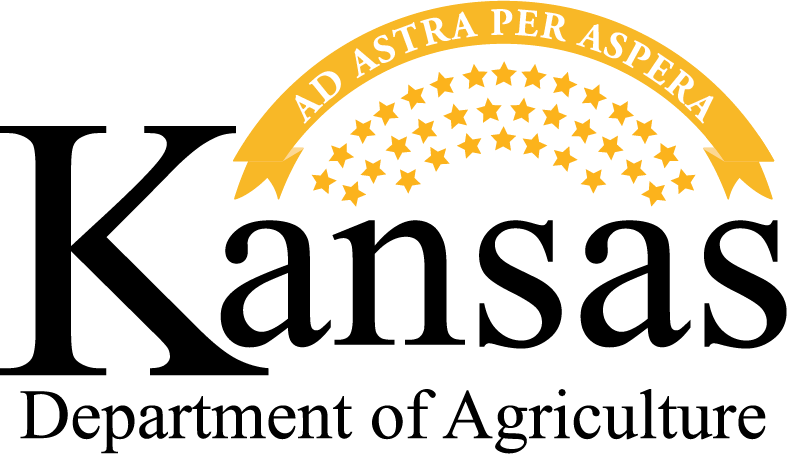 8
KDA – Division of Water Resources
Dam Safety Program Evaluation
Statutory and regulatory framework compared to other states
Risk based decision making in inspections
Frequency and requirements of safety inspections
PE license requirement for inspection
Need to regulate all SHP and HHP dams
Need to regulate LHP dams
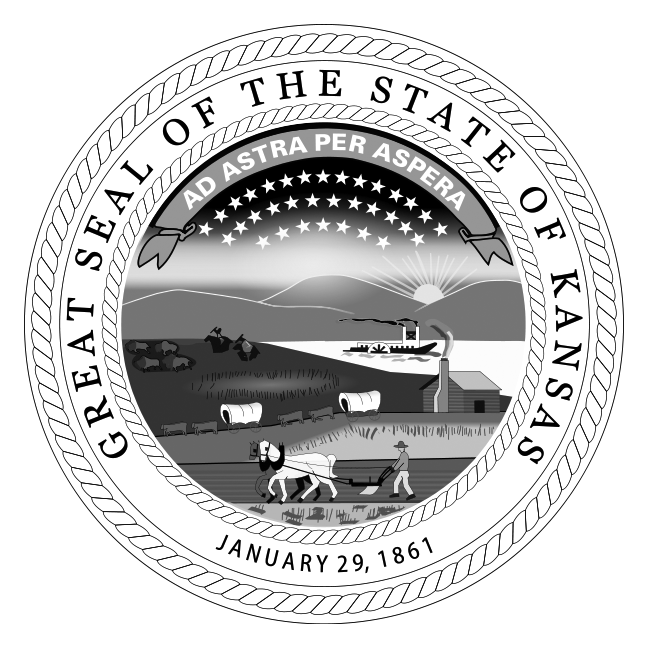 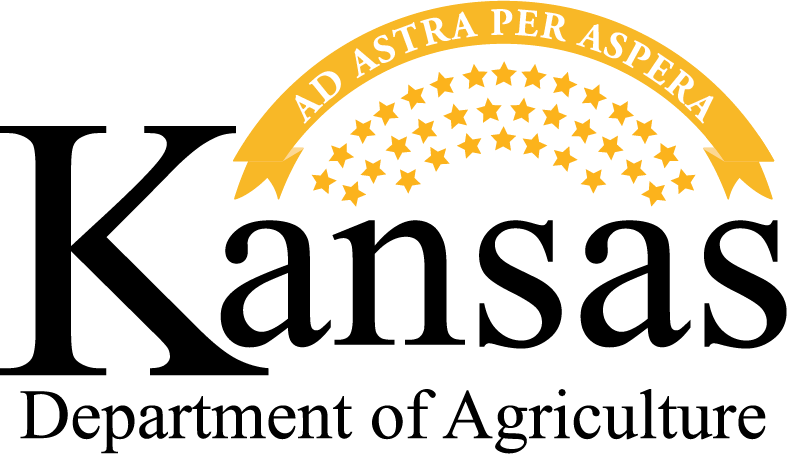 9
KDA – Division of Water Resources
Dam Safety Program Evaluation
Assignment of risk among dam owners and downstream landowners
Zoning requirements or upgrade responsibility
Other states approaches
Evaluation of Watershed District Act
Are all statutory requirements being met
Is there enough public accountability
Evaluation of DWR and DOC watershed district responsibilities
Distribution of duties and improving efficiency
Evaluation of effectiveness of emergency action plans (EAPs)
Improving templates for rural areas
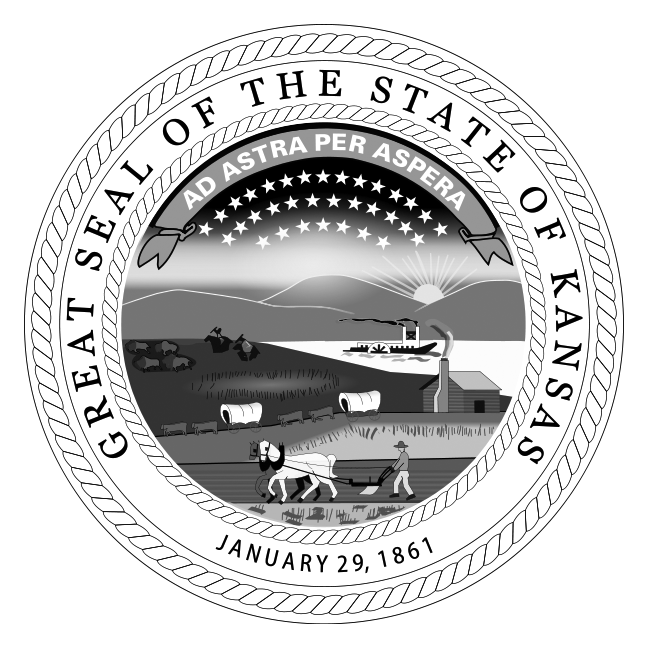 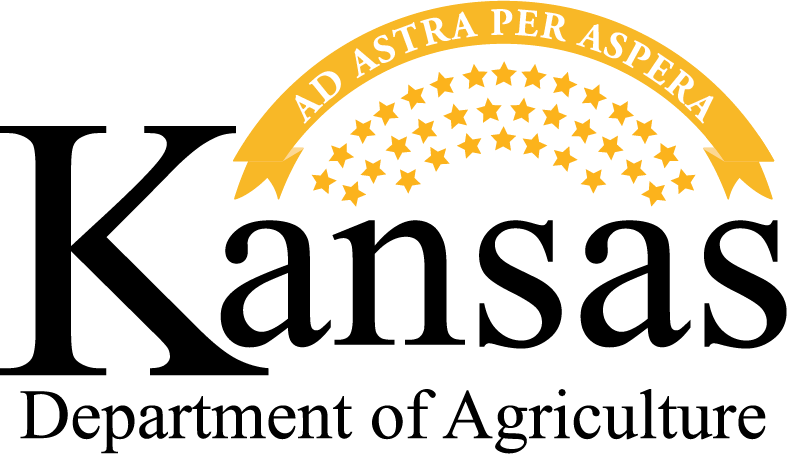 10
THANK YOU
DWR Dam Safety Conference

March 16, 2023

Washburn University

Registration Closes Soon

Agriculture.ks.gov
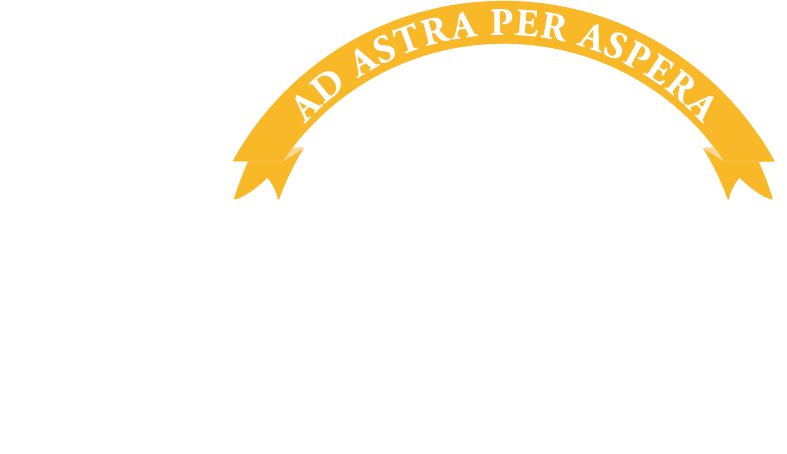 11